Extraction of Conditional Statements forUnderstanding Business Rules
Tomomi Hatano1  Takashi Ishio1
Joji Okada2  Yuji Sakata2  Katsuro Inoue1
1 Osaka University
2 NTT DATA Corporation
1
Maintenance of a business system
Developers must understand computational business rules [1]
The rules define how the output of a feature is computed from inputs.
The rules are implemented in the source code.
void action(int early) {
  int fee;
  if (early == 1) {
    fee = 3000;
  } else {
    fee = 4500;
  }
  setFee(fee);
}
Rule for fee: The registration fee is 3,000 yen if an application is early received and 4,500 yen otherwise.
[1] K. Wiegers and J. Beatty, Software Requirements, 
3rd ed. Microsoft press, 2013.
2
Understanding Computational Business Rules
A tedious and error-prone activity because
Documentation is generally unavailable.
A system has many features.
A feature may compute multiple outputs.
Rule for fee
void action(int early) {
  int fee;
  if (early == 1) {
    fee = 3000;
  } else {
    fee = 4500;
  }
  setFee(fee);
}
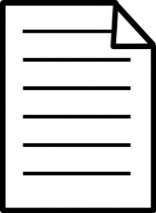 ?
3
Example: An imaginary facility
A feature computes a usage fee and a time limit for a facility.




A constraint
Children may not become premium members
fee [$]
time limit [hour]
4
Example: Implementation
Line 2
Checks the database access
Lines 3 ─ 10
Computes the fee
Line 5 checks violation
Lines 11 ─ 14
Computes the time limit
1

2
3
4
5
6
7
8
9
10
11
12
13
14
15
void action(int status, 
                  boolean member) {
  if (hasError()) { return; }
  int fee = 15;
  if (status==CHILD) {  
    if (member) { return; }
    fee = 5;
  } else if (status==STUDENT) {
    fee = 10;
  }
  setFee(fee);
  setHour(2);
  if (member) {  
    setHour(3);
  }
}
5
Example: Extracting Rules
1

2
3
4
5
6
7
8
9
10
11
12
13
14
15
void action(int status, 
                  boolean member) {
  if (hasError()) { return; }
  int fee = 15;
  if (status==CHILD) {  
    if (member) { return; }
    fee = 5;
  } else if (status==STUDENT) {
    fee = 10;
  }
  setFee(fee);
  setHour(2);
  if (member) {  
    setHour(3);
  }
}
fee [$]
?
6
Example: Extracting Relevant Statements
fee [$]
1

2
3
4
5
6
7
8
9
10
11
12
13
14
15
void action(int status, 
                  boolean member) {
  if (hasError()) { return; }
  int fee = 15;
  if (status==CHILD) {  
    if (member) { return; }
    fee = 5;
  } else if (status==STUDENT) {
    fee = 10;
  }
  setFee(fee);
  setHour(2);
  if (member) {  
    setHour(3);
  }
}
Relevant statements are conditional statements 
that represent “conditions” of computational business rules.
7
Example: Extracting Relevant Statements
1

2
3
4
5
6
7
8
9
10
11
12
13
14
15
void action(int status, 
                  boolean member) {
  if (hasError()) { return; }
  int fee = 15;
  if (status==CHILD) {  
    if (member) { return; }
    fee = 5;
  } else if (status==STUDENT) {
    fee = 10;
  }
  setFee(fee);
  setHour(2);
  if (member) {  
    setHour(3);
  }
}
Which conditional statements
are relevant to the fee?
Lines 4 and 7 are relevant.
The value of the fee is affected by their results.
Lines 2 and 5 are irrelevant.
If their conditions are not hold, the fee is not outputted.
8
Program slicing appears to be a promising technique but…
1

2
3
4
5
6
7
8
9
10
11
12
13
14
15
void action(int status, 
                  boolean member) {
  if (hasError()) { return; }
  int fee = 15;
  if (status==CHILD) {  
    if (member) { return; }
    fee = 5;
  } else if (status==STUDENT) {
    fee = 10;
  }
  setFee(fee);
  setHour(2);
  if (member) {  
    setHour(3);
  }
}
A program slice for setFee
Lines 1 ─ 10
The slice includes irrelevant statements [2]
Lines 2 and 5
[2] V. Cosentino, J. Cabot, P. Albert, P. Bauquel, and J. Perronnet, 
“Extracting business rules from COBOL: A model-based framework,” 
in Proc. WCRE, 2013, pp. 409–416.
9
Why Program Slicing Includes Irrelevant Statements?
Because program slicing extracts two types of conditional statements without distinction
a statement which decides whether the computation is executed ⇒ irrelevant
a statement which affects the output value
⇒ relevant
We focus on a control-flow graph 
to exclude irrelevant statements.
10
Dependence in Program Slicing
Entry
2
1

2
3
4
5
6
7
8
9
10
11
12
13
14
15
void action(int status, 
                  boolean member) {
  if (hasError()) { return; }
  int fee = 15;
  if (status==CHILD) {  
    if (member) { return; }
    fee = 5;
  } else if (status==STUDENT) {
    fee = 10;
  }
  setFee(fee);
  setHour(2);
  if (member) {  
    setHour(3);
  }
}
3
3
4
4
7
7
5
5
8
8
6
6
setFee
10
10
11
11
12
12
13
13
return
11
Dependence in Program Slicing
Entry
2
1

2
3
4
5
6
7
8
9
10
11
12
13
14
15
void action(int status, 
                  boolean member) {
  if (hasError()) { return; }
  int fee = 15;
  if (status==CHILD) {  
    if (member) { return; }
    fee = 5;
  } else if (status==STUDENT) {
    fee = 10;
  }
  setFee(fee);
  setHour(2);
  if (member) {  
    setHour(3);
  }
}
3
4
7
5
8
6
setFee
10
11
12
13
return
12
Our Key Idea
Extract a partial control-flow graph, every path of which must output the value.
Extract relevant statements from the graph in a similar way to program slicing.
13
Extraction ofPartial CFG
Entry
2
1

2
3
4
5
6
7
8
9
10
11
12
13
14
15
void action(int status, 
                  boolean member) {
  if (hasError()) { return; }
  int fee = 15;
  if (status==CHILD) {  
    if (member) { return; }
    fee = 5;
  } else if (status==STUDENT) {
    fee = 10;
  }
  setFee(fee);
  setHour(2);
  if (member) {  
    setHour(3);
  }
}
3
4
7
5
8
6
setFee
10
11
Every path must output the fee
12
13
return
14
Extraction of Relevant Statements
Entry
2
1

2
3
4
5
6
7
8
9
10
11
12
13
14
15
void action(int status, 
                  boolean member) {
  if (hasError()) { return; }
  int fee = 15;
  if (status==CHILD) {  
    if (member) { return; }
    fee = 5;
  } else if (status==STUDENT) {
    fee = 10;
  }
  setFee(fee);
  setHour(2);
  if (member) {  
    setHour(3);
  }
}
3
define fee
4
7
5
8
define fee
define fee
6
use fee
10
Control
Lines 2 and 5           Null
Line 4           Lines 5, 6, and 7
Line 7           Line 8
Lines 3, 6, and 8           Line 10
Lines 4 and 7 are extracted
15
Evaluation
Q1. Does our technique help developers aa_accurately identify relevant statements? 
Q2. Does our technique affect the time aa_needed to identify relevant statements?
Q3. Is our technique accurate?
16
Controlled Experiment
8 developers in NTT DATA Corporation
Each developer analyzed two Java methods
one method with our technique
the other method without our technique
Process of the analysis
The developers classify each conditional statement as either relevant or irrelevant
They create a table of the computational business rules using the classification results
17
Analysis with Our Technique
1

2
3
4
5
6
7
void action(int status, 
                  boolean member) {
  if (hasError()) { return; } // IRRELEVANT
  int fee = 15;
  if (status==CHILD) { // RELEVANT
    if (member) { return; } // IRRELEVANT
    fee = 5;
  }
         …
}
Spreadsheet
Source Code
18
Analysis without Our Technique
1

2
3
4
5
6
7
void action(int status, 
                  boolean member) {
  if (hasError()) { return; }
  int fee = 15;
  if (status==CHILD) {
    if (member) { return; }
    fee = 5;
  }
         …
}
Spreadsheet
Source Code
19
Decision of the Correct Answer
The 8 developers and the third author discussed the correct answer of classification
They used the table of computational business rules to review the classification results.
20
Result: Q1. Does our technique help developers accurately identify relevant statements?
Accuracy
Yes
No
Support
21
Result: Q2. Does our technique affect the time needed to identify relevant statements?
No
Not statistically significant
Developers must read                                           the entire method to                                     verify conditions                                 represented in statements
Time[s]
Our technique improves the 
accuracy of identification of 
relevant statements 
without affecting the time.
Yes
No
Support
22
Result: Q3. Is our technique accurate?
Yes  but…
Our technique included 8 irrelevant statements.
Precision was 0.64 (14 / 22)
The statements would be excluded by a more precise analysis for library methods.
Our technique missed 3 relevant statements.
Recall was 0.82 (14 / 17)
The next slide
23
Example: Missed Relevant Statements
void foo(int mode) {
 if (mode==ON) {
   setX(1);
 } else if (mode==OFF) {
   setX(0);
 }
}
mode==ON
mode==OFF
Entry
Entry
combined
conditions
setX(1)
mode==OFF
mode==ON
setX(1)
setX(0)
setX(0)
Missed
Our technique
Developers
24
Conclusion
We proposed a program dependence analysis technique to understand computational business rules.
Our technique improved the accuracy of identification of relevant statements.
We plan to apply our technique to re-engineering processes in practical projects.
25